Modeling and Terminology
February 4, 2015

Stanley M. Huff, MD
Chief Medical Informatics officer
Intermountain Healthcare
Server Side Normalization of Data
IsoSemantic Models – Example of Problem
(from Dr. Linda Bird)
e.g. “Suspected Lung Cancer”
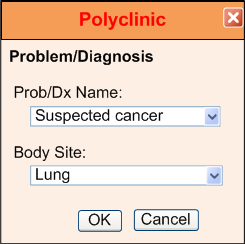 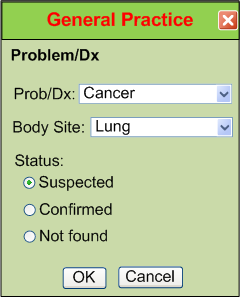 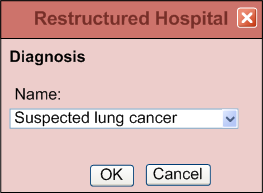 Data Comes in Different Shapes and Colors
Finding – Suspected Lung Cancer
Finding – Suspected Cancer
Location – Lung
Finding – Cancer
Location – Lung
Certainty – Suspected
(Let’s say this is the preferred shape)
Data Standardized in the Service
Application
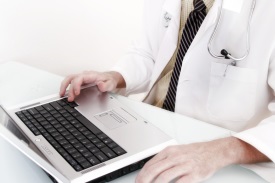 Application
 and User
Data in preferred shape
Shape and code translation
Shape and color of data 
in the local database
Partial Interoperability
Application
Application
 and User
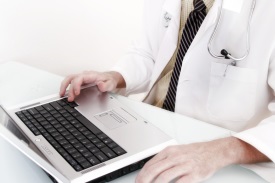 Standard Terms
(Non-standard Structure)
Term
Translators
Local databases,
CDA, HL7 V.2, etc.
Preferred Strategy – Full Interoperability
Application
Application
 and User
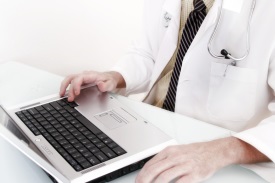 Standard Structure
AND Standard Terms
(As defined by CIMI Models)
Requirements
Term and
Structure
Translators
Local databases,
CDA, HL7 V.2, etc.
Reasons to do it on the server side
Person writing the translation is most likely to understand the meaning of the data in their own database.
The person writing the translation only has to understand their own data and the preferred model.
They can optimize query execution for their own system
The query for the data is simpler.  If the application has to write a query that will work for all shapes, the query will be inefficient to process by every system.
How CEMs, CIMI, HL7 FHIR resources, and HL7 FHIR profiles are related
Clinical Information Modeling Initiative
The Clinical Information Modeling Initiative (CIMI) is a community of interest that is producing detailed clinical information models to enable interoperability of health care information systems
CIMI models are free for use for all purposes
See http://www.opencimi.org/ for more details
Clinical Information Modeling Initiative
Mission
Improve the interoperability of healthcare systems through shared implementable clinical information models.

(A single curated collection.)
Clinical Information Modeling Initiative
Goals
Create a shared repository of detailed clinical information models
Using an approved formalism
Archetype Definition Language (ADL)
Archetype Modeling Language (AML)
Based on a common set of base data types 
With formal bindings of the models to standard coded terminologies 
Repository is open to everyone and models are licensed free for use at no cost
Intermountain Activities
6,000+ models in Clinical Element Modeling (CEMs) Language (internal Intermountain representation)
Clinical Information Modeling Initiative (CIMI)
Models in Archetype Definition Language
Proposed as an international standard
7,000+ lab models
Additional models translated from Intermountain CEMs
Current plan – move all of Intermountain models into CIMI models
Current Process
# 14
FHIR
Resources
Standard
Terminologies
HSPC approved
HL7 FHIR
Profiles
Translator
(or manual)
Intermountain
CEMs
Future Process
# 15
HL7 FHIR
Resources
Standard
Terminologies
HSPC approved
HL7 FHIR
Profiles
Translator
(or manual)
CIMI
Models
Intermountain
CEMs
openEHR
Archetypes
Even more Future Process
HL7 FHIR
Resources
Standard
Terminologies
HSPC approved
HL7 FHIR
Profiles
Translator
(or manual)
CIMI
Models
# 16
HL7 FHIR Resources and Profiles
FHIR Resource
Observation
Family Hx Obs
Patient Obs
Lab Obs
FHIR Profiles
Titer Lab Obs
Qn Lab Obs
Qual Lab Obs
Hematocrit
Serum Glucose
Urine Sodium
Invariant Profile Structure – CIMI Leaf Node Content
# 17
Two ways to do specialization
FHIR profiles
FHIR data elements
(Look at FHIR website)
Access to the models
# 19
Browse and download models
CIMI models
http://www.clinicalelement.com/cimi-browser/#/
Intermountain models
http://www.opencem.org/#/
Modeling Approach for Standard Laboratory Data
Raw LOINC Codes
Options
Option 1
PreCoordinatedGlucoseModel
    name (focus): 2341-6 (Glucose [Mass/volume] in Blood by Test strip manual)
    data.value: 120 mg/dL

Option 2
PostCoordinatedGlucoseModel 1
    name (focus): 2341-6  (Glucose [Mass/volume] in Blood by Test strip manual)
    method (qual): 1234 Test strip manual
    data.value: 120 mg/dL

Option 3
PostCoordinatedGlucoseModel 2
    name (focus): 2339-0  (Glucose [Mass/volume] in Blood)
    method (qual): 1234 Test strip manual
    data.value: 120 mg/dL
Options
Option 4
PostCoordinatedGlucoseModel 3
    name (focus): (2341-6  OR  2339-0) --- Either a pre or a post coordinated code is allowed
    method (qual): 1234 Test strip manual
    data.value: 120 mg/dL

Option 5
PostCoordinatedGlucoseModel 4
    name (focus): (2341-6  OR  2339-0) --- Either a pre or a post coordinated code is allowed
    method (qual): 1234 Test strip manual
    component: Glucose
     specimen: BLD
    property: MCNC
    scale: QN
    data.value: 120 mg/dL